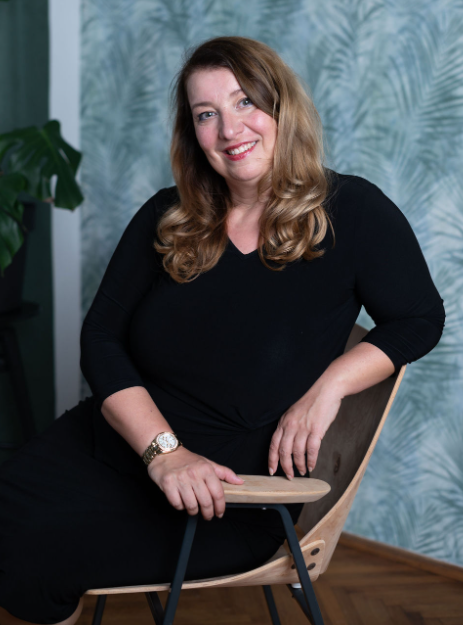 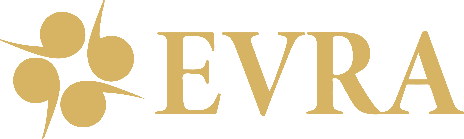 PSIHODINAMIKA ODNOSOV NA DELOVNEM MESTU
V DRUŽINSKIH PODJETJIH
April 2024
Simona Lobnik Ambrožič, direktorica podjetja EVRA

Psihodinamska coachinja, poslovna svetovalka, predavateljica
Mednarodno licencirana psihometrična interpretka 
(SDI, DISC Flow, Genos EI …)

simona@evra-agencija.si
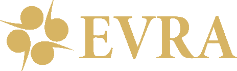 Prepletanje VLOG, MOČI, ODGOVORNOSTI
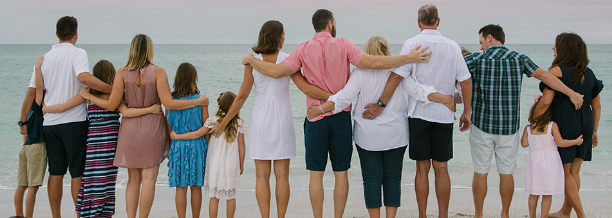 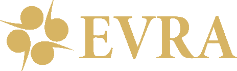 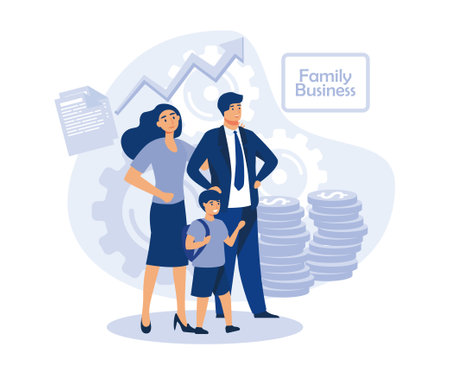 Interakcija med našim notranjim svetom čustev, želja in misli ter zunanjim okoljem, še posebej na delovnem mestu – za produktivne in harmonične odnose.
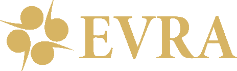 Vsaka družina ima svoje vzorce in dinamiko, ki se lahko prenašajo tudi v poslovno okolje, saj so osebni odnosi prepleteni s poslovnimi interesi.
Z razumevanjem teh vzorcev lahko prepoznamo možnosti za rast in preprečimo konflikte.
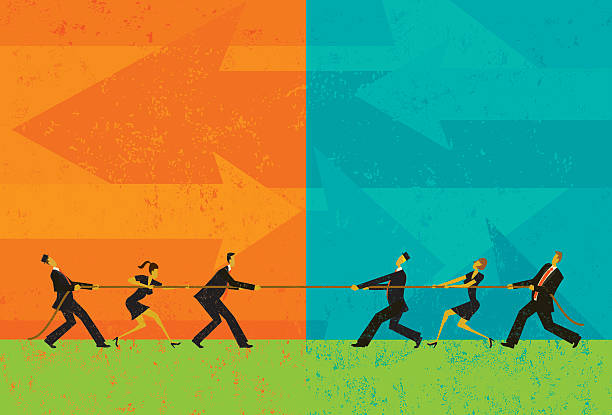 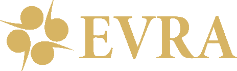 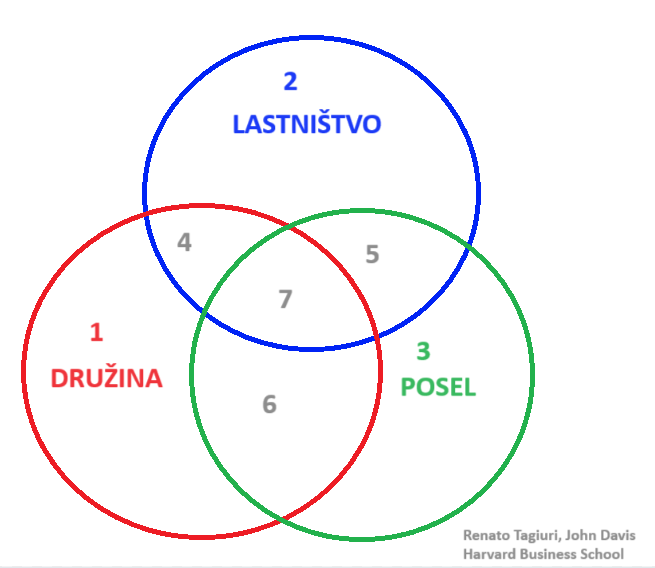 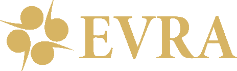 Odprimo ‚Pandorino skrinjico‘ družinsko/poslovnih odnosov
Vsaka družina ima svoje zgodbe, vzorce in dinamiko, ki se lahko odražajo v poslovnem svetu.
Ko se lotimo tega je, kot bi odprli ‚Pandorino skrinjico‘
Potlačene ali nerazrešene pretekle izkušnje
Vzorci, ki nas morda blokirajo in omejujejo
Vpliv preteklih generacij na naše delovanje danes
Različni a trdno prepleteni odnosi med zasebnim in poslovnim
Vrednote, cilji in vizija posameznika …
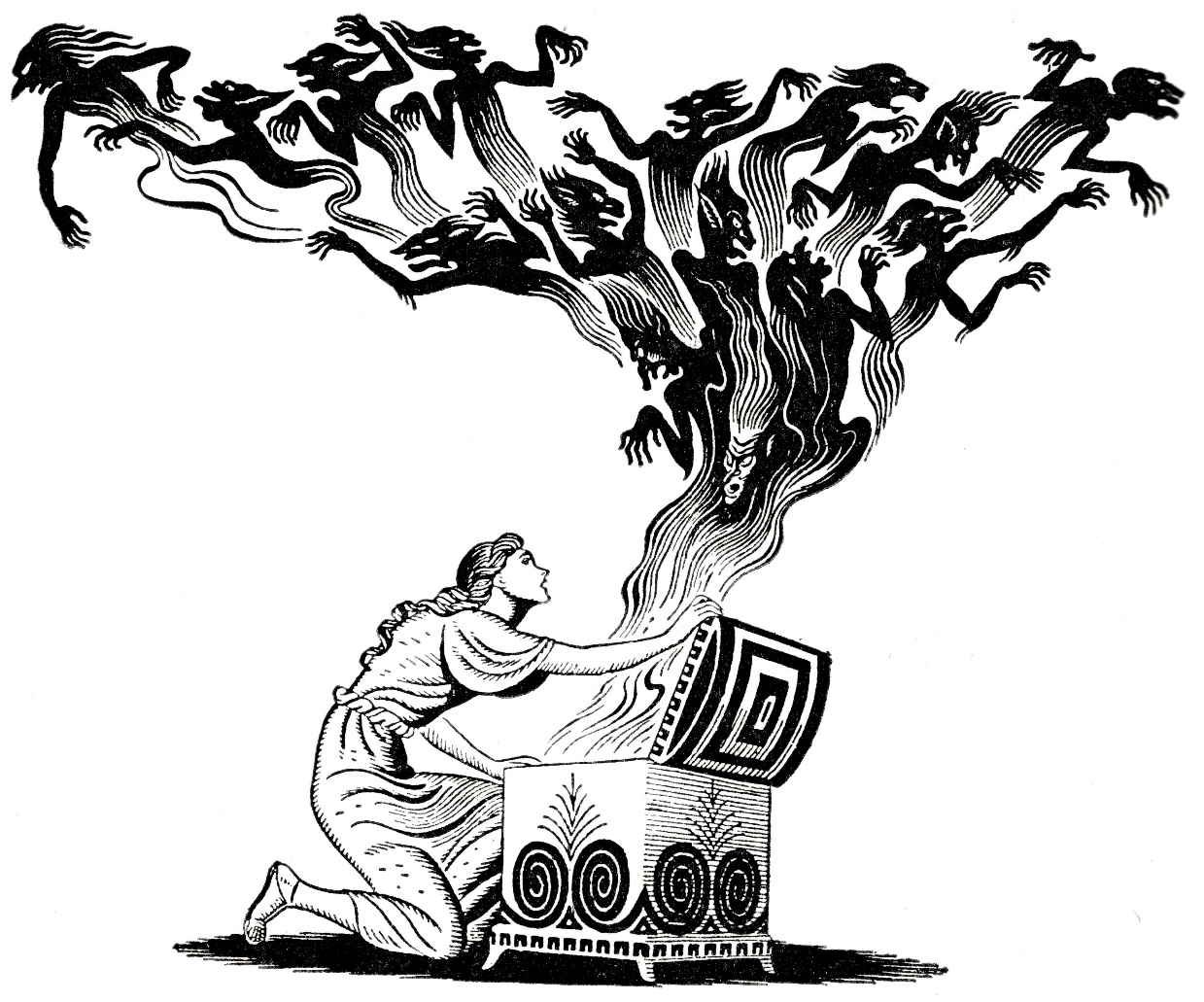 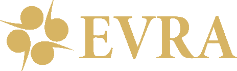 KONKRETNI KORAKI, na katerih je priporočljivo delati,
ko PREDAJAMO oziroma 
PREVZEMAMO podjetje
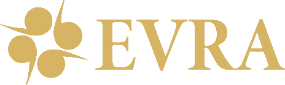 HVALA IN PRIJETEN DAN ŠE NAPREJ
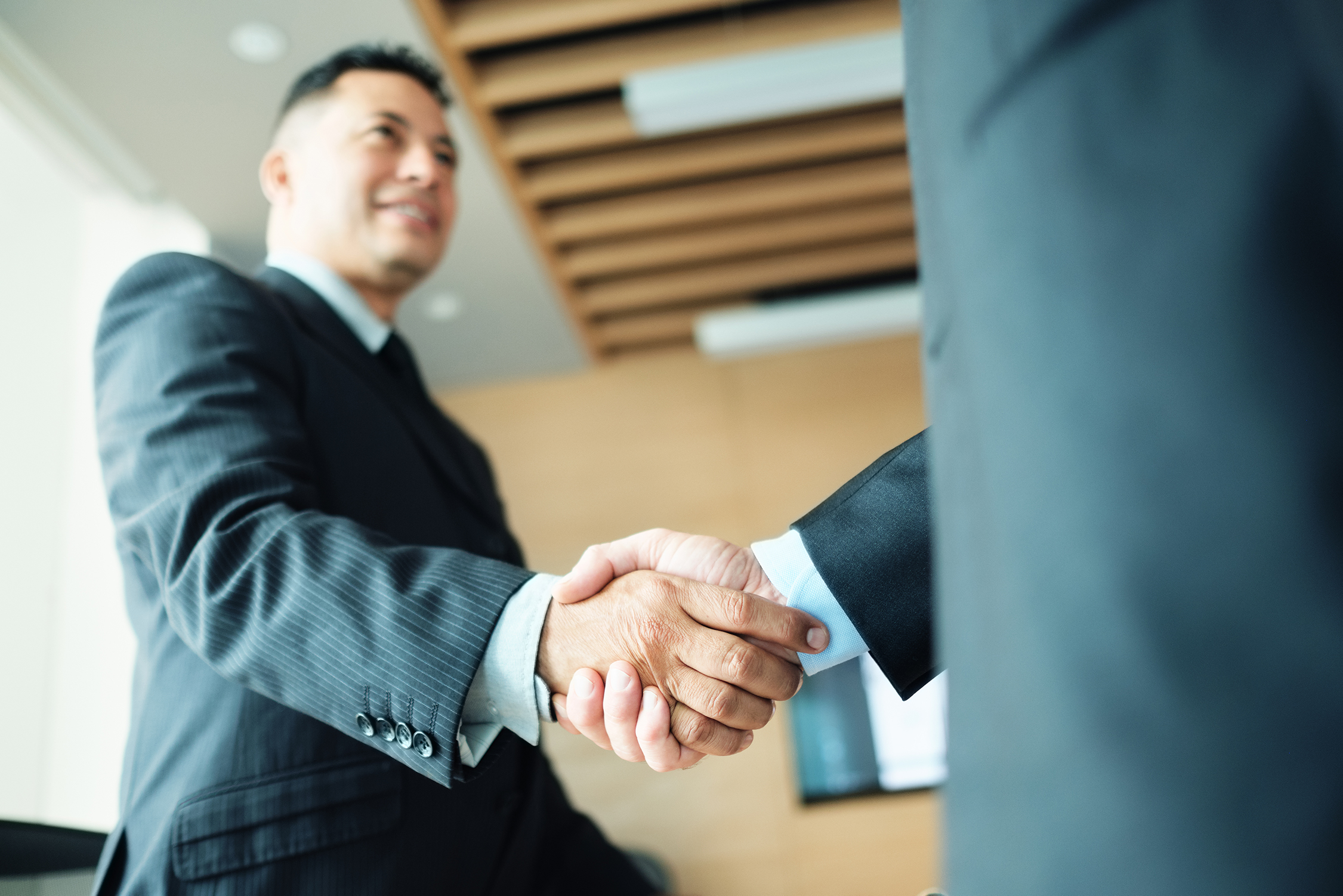 POKLIČITE NAS
PIŠITE NAM
OBIŠČITE NAS
simona@evra-agencija.si

igor@evra-agencija.si
+386 40 623 511 | Simona
+386 31 544 916 | Igor
Cesta k Tamu 12
2000 Maribor